Технология исследовательской деятельности в ДОУ.  То, что я услышал, я забыл. То, что я увидел, я помню.     То, что я сделал сам, я знаю
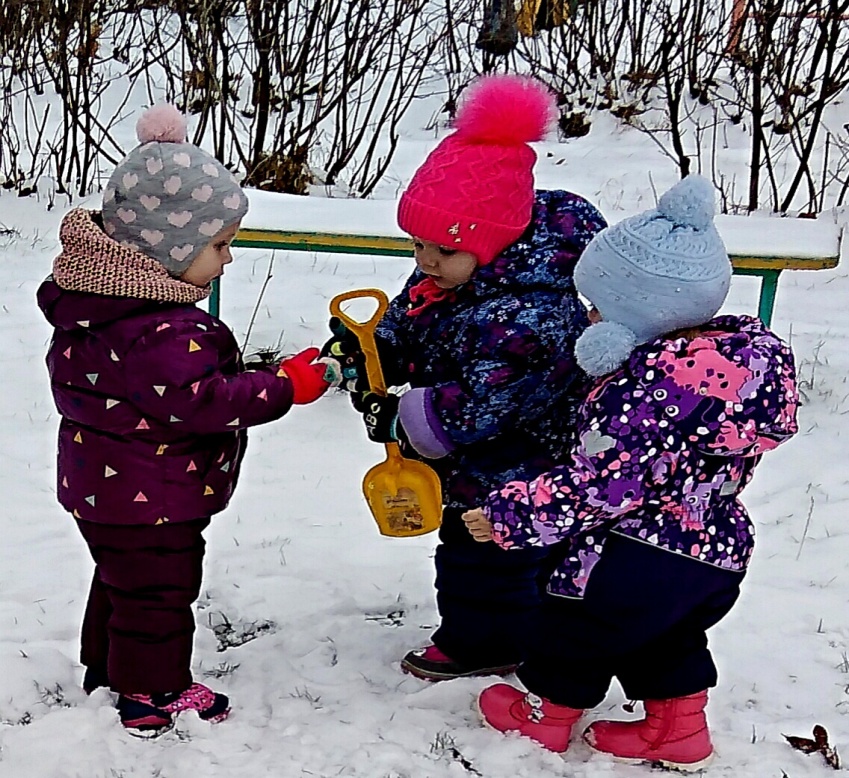 Подготовила воспитатель МДОУ детский сад №30 Рытова О.М
Щекино, 2020г.
Исследовательская технология - это специально организованная деятельность, которая способствует становлению целостной картины мира и познанию окружающей действительности дошкольника. Эта технология является ведущим творчеством дошкольника.
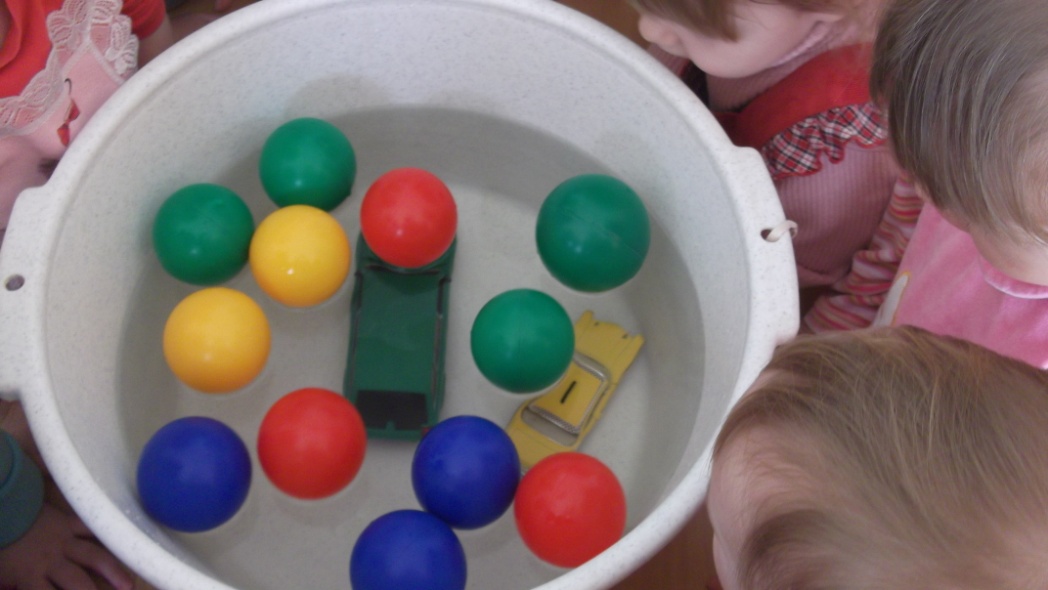 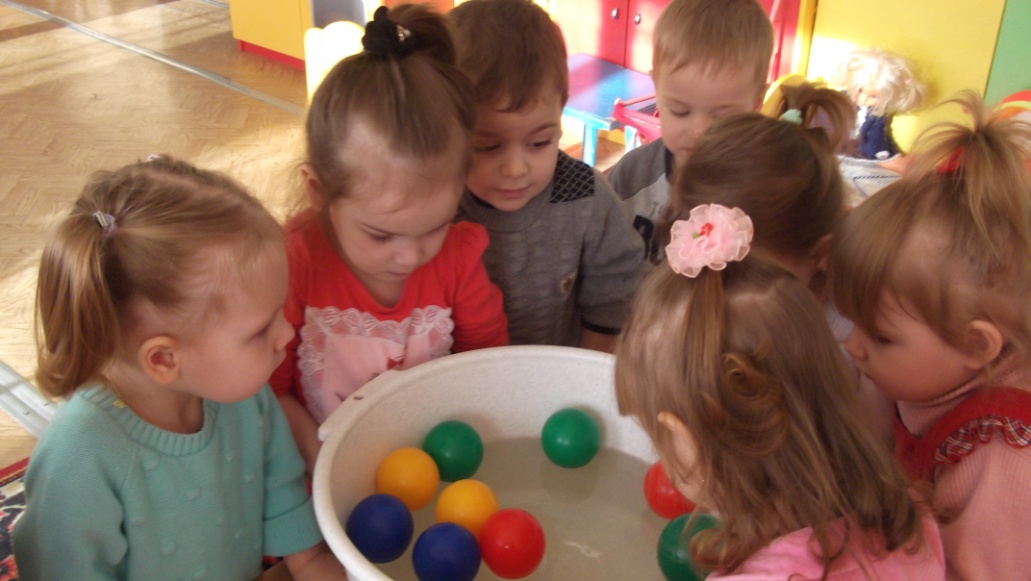 Цель исследовательской деятельности в детском саду - сформировать у дошкольников основные ключевые компетенции, способность к исследовательскому типу мышления.  
Задачи исследовательской деятельности: 
*Расширить и систематизировать элементарные естественнонаучные и экологические представления детей.
 *Формировать навыки постановки элементарных опытов и умения делать выводы на основе полученных результатов. 
*Развивать стремление к поисково-познавательной деятельности. 
*Способствовать овладению приемами практического взаимодействия с окружающими предметами. *Развивать мыслительную активность, умение наблюдать, анализировать, делать выводы. *Воспитывать интерес к познанию окружающего мира. *Стимулировать желание детей экспериментировать.
Основным методом детской исследовательской деятельности является экспериментирование. 
Главное достоинство этого метода – контакт ребенка с предметами или материалами, что дает детям реальное представление об объекте, его свойствах, качеств, возможностей. 
Структура детского экспериментирования 
*постановка проблемы, которую необходимо разрешить; 
*целеполагание (что нужно сделать для решения проблемы); 
*выдвижение гипотез (поиск возможных путей решения); 
*проверка гипотез (сбор данных, реализация в действиях); 
*анализ полученного результата (подтвердилось или не подтвердилось); 
*формулирование выводов.
Принципы технологии исследовательской деятельности. 
1.Принцип учета возрастных особенностей детей 2.Принцип индивидуальности и вариативности ; 3.Принцип психологической комфортности - создание особой предметно – развивающей среды ; 
4.Принцип доступности ; 
5.Принцип систематичности и последовательности ; 6.Принцип сознательности и активности ; 7.Принцип непрерывности - обеспечивает преемственные связи между дошкольным учреждением и школой.
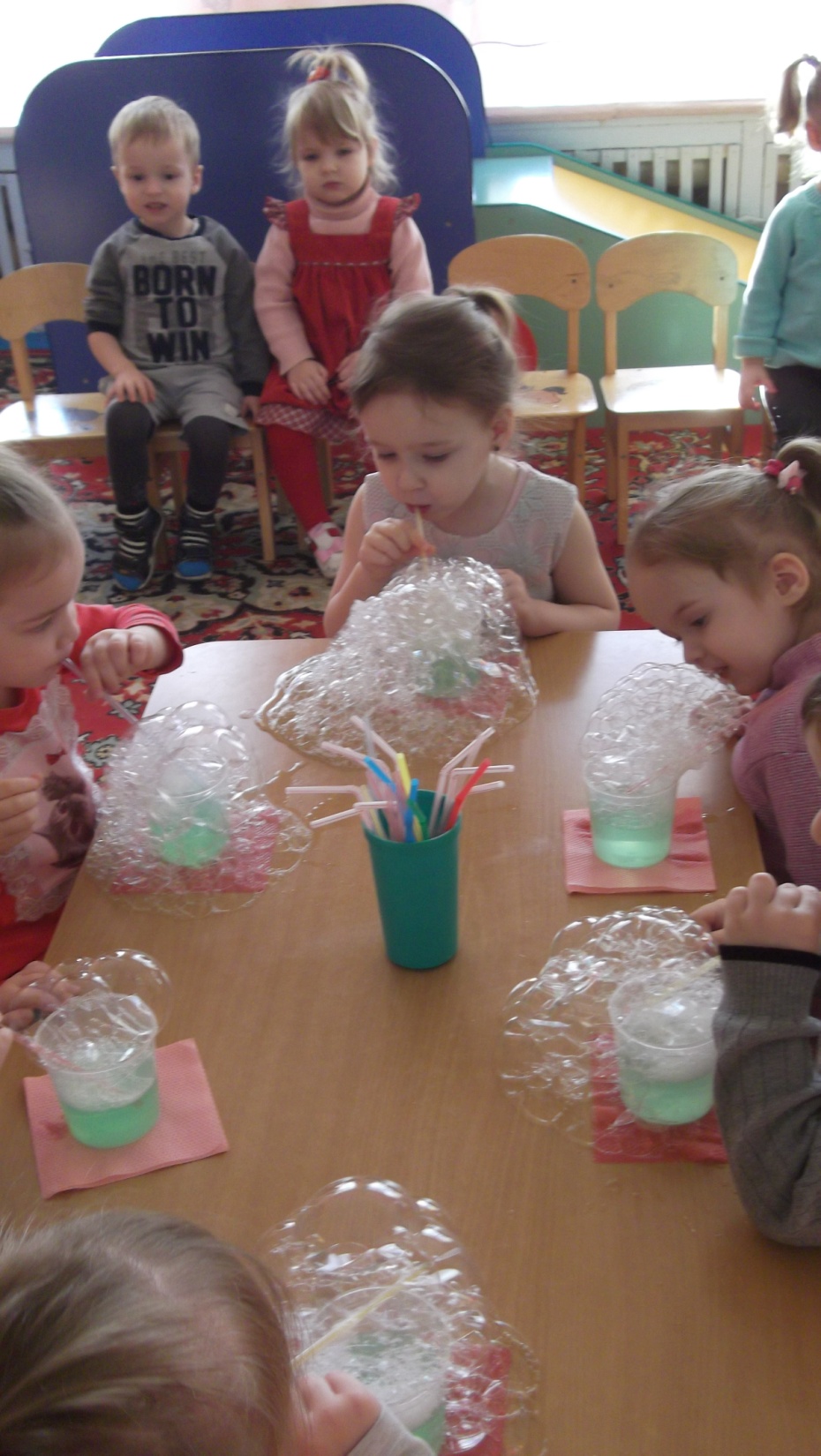 «Мыльные пузыри»
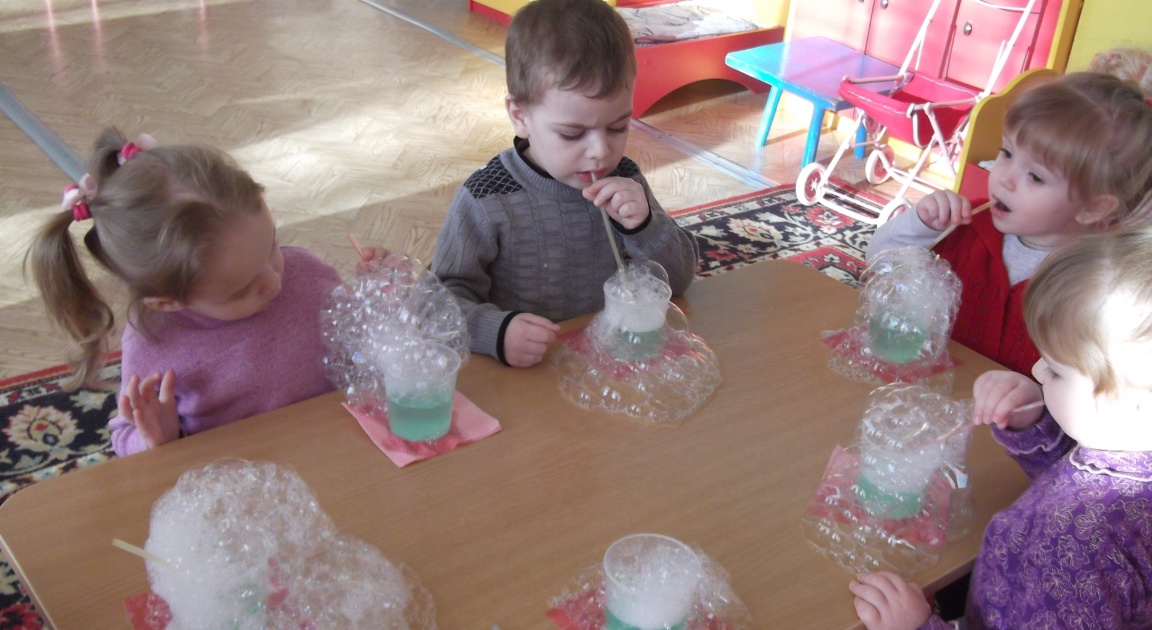 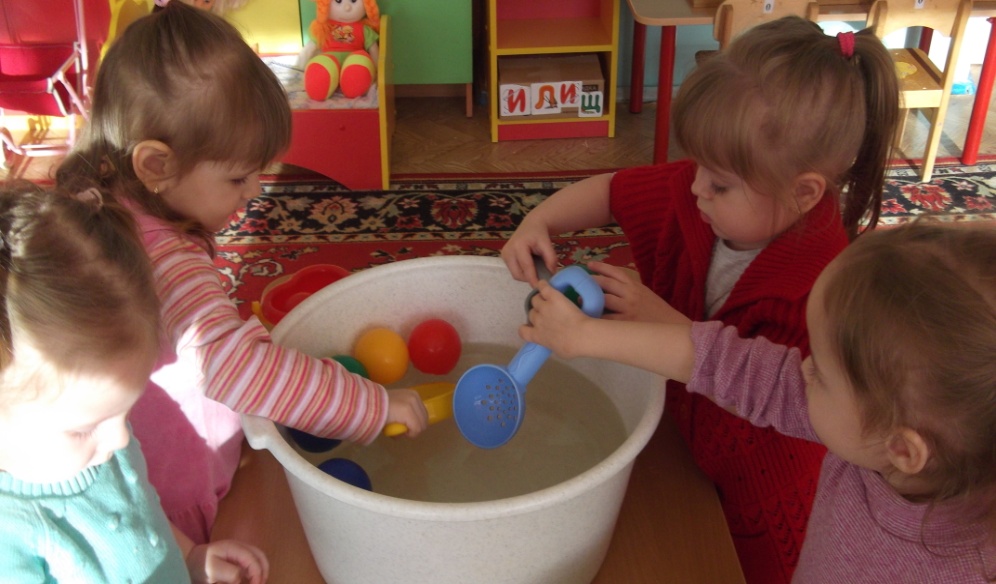 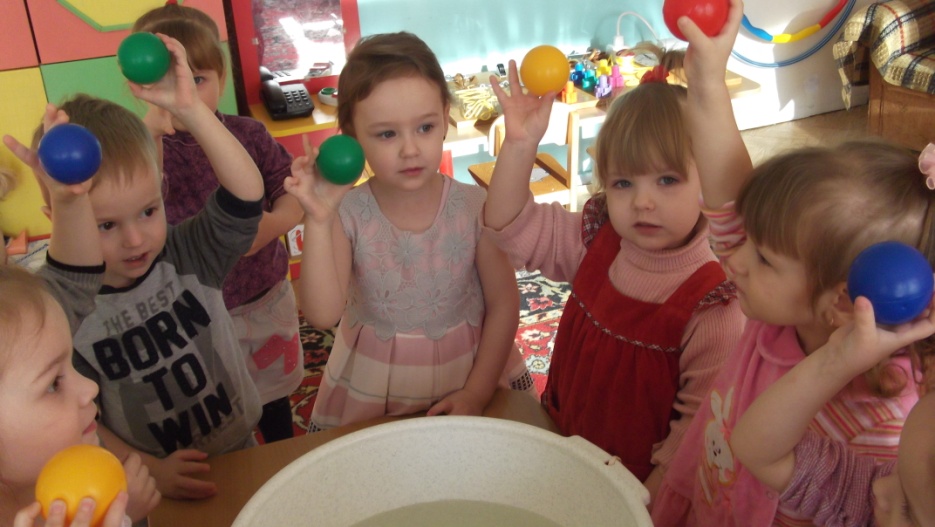 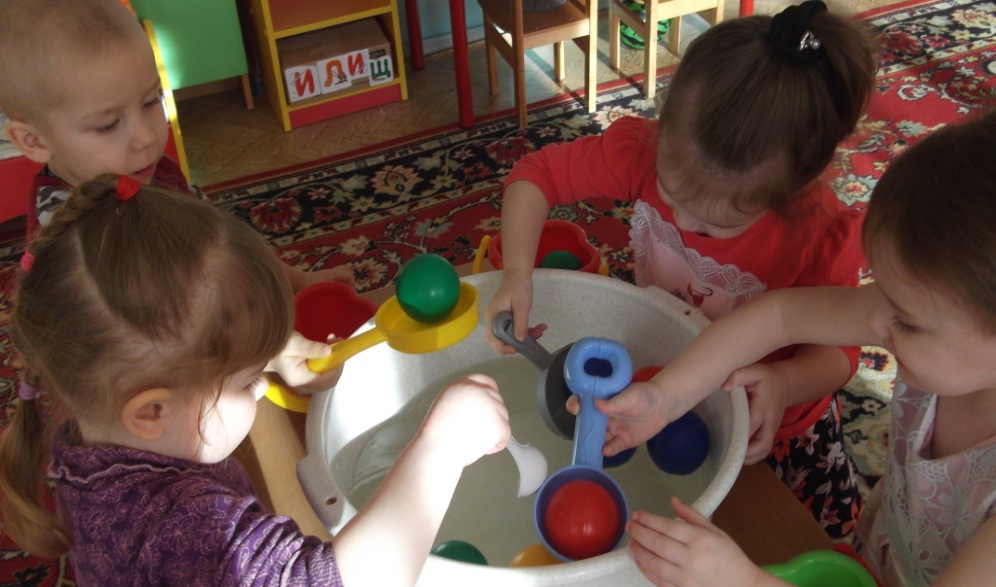 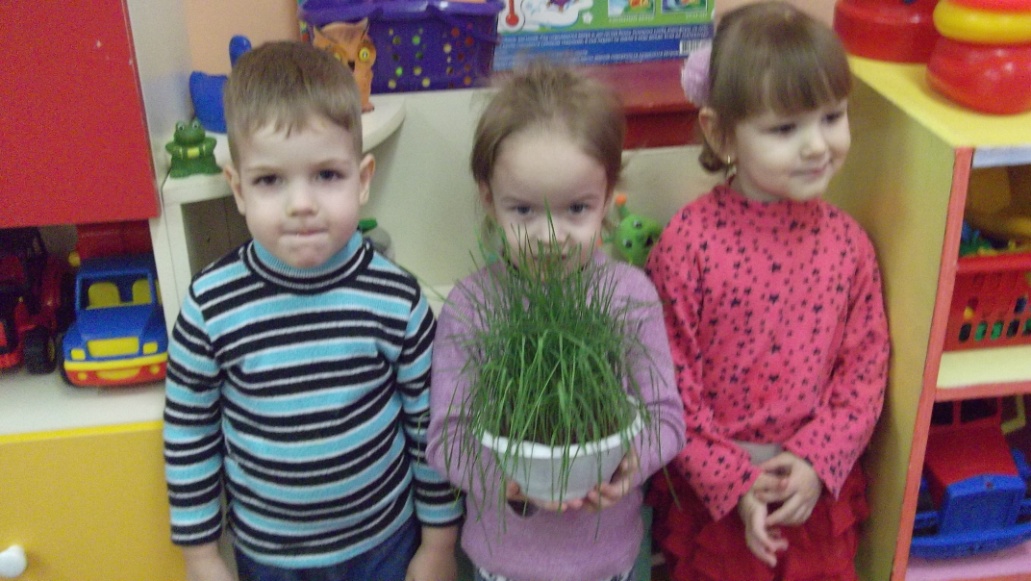 Правила безопасности 
Работа под наблюдением взрослого. 
 Сначала спроси – потом экспериментируй.
Все вещества эксперимента брать только ложечкой. 
Грязными руками не трогать глаза. 
Не брать ничего в рот.